Monedita De Chocolate 4.36 Cm
Hoja-Papel A4/Carta
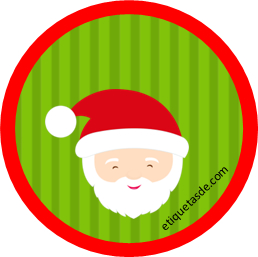 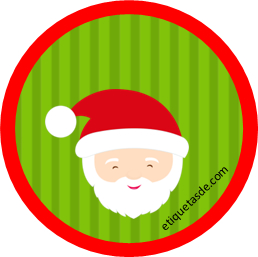 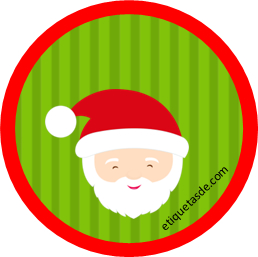 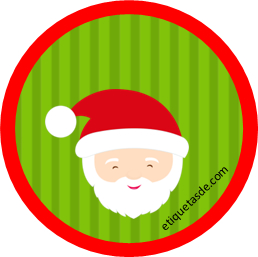 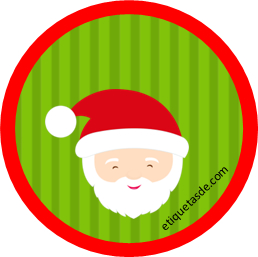 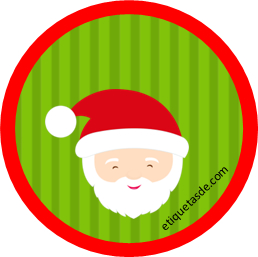 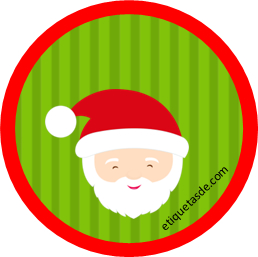 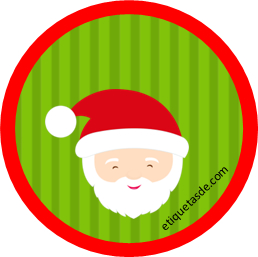 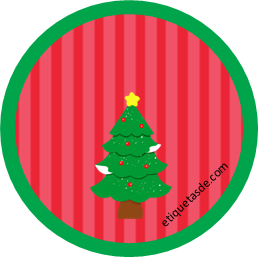 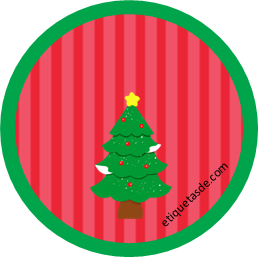 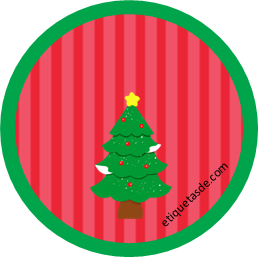 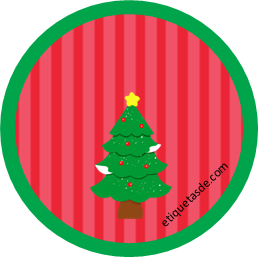 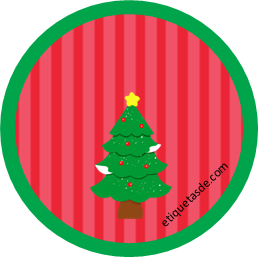 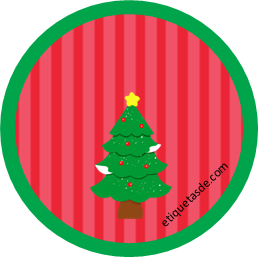 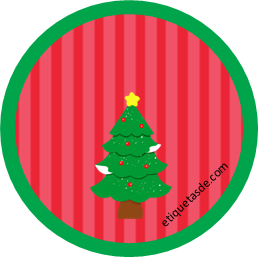 Feliz Navidad
Feliz Navidad
Feliz Navidad
Feliz Navidad
Feliz Navidad
Feliz Navidad
Feliz Navidad
Feliz Navidad
Feliz Navidad
Feliz Navidad
Feliz Navidad
Feliz Navidad
Feliz Navidad
Feliz Navidad
Feliz Navidad
etiquetasde.com